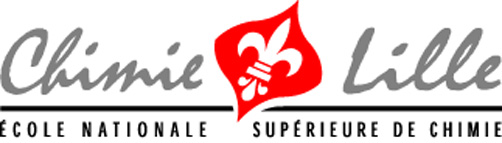 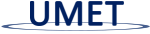 Graduate School of Engineering Chemistry of  Lille, University of Lille, France
Jean-Bernard VOGT, Zahia TURPIN
ENSCL: fact and figures
Located on the campus of Lille University of Sciences and Technologies
Founded in 1894
Master’s degree
400 students 
3500 alumni students
140 professors and assistant professors (40 from industry)
3 internationally recognized research laboratories
Education
PhD or JOB
5th year
Double degree program
Engineering program
Master’s degree
4th year
3rd year
National competitive entrance exam
2nd year
(preparatory classes)
1st  year
(preparatory classes)
Selection on academic records
End of secondary school
Core syllabus: 
chemistry : science and technology
Personalized syllabus: 
science and technology
Semester 5
Semester 6
Semester 7
Semester 8
Semester 9
Semester 10
YEAR 3
YEAR 4
YEAR 5
Solid state chemistry -Mineral chemistry
Catalysis - Chemical engineering
Polymer chemistry - Materials science
Design and synthesis of materials or compounds with defined properties
…
SPECIALITY
Materials
Optimization and Reliability of Engineering Materials
Department involved :
UMET : Laboratory of Materials : Team Physical Metallurgy and Engineering Materials
3 Mandatory placements in industry (at least 10 months)
Lille
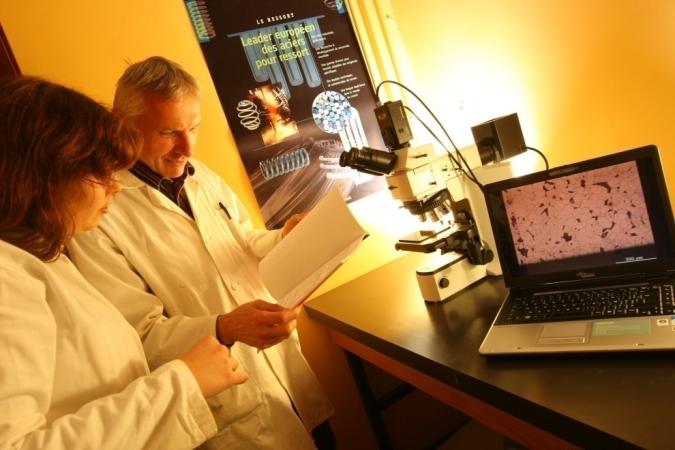 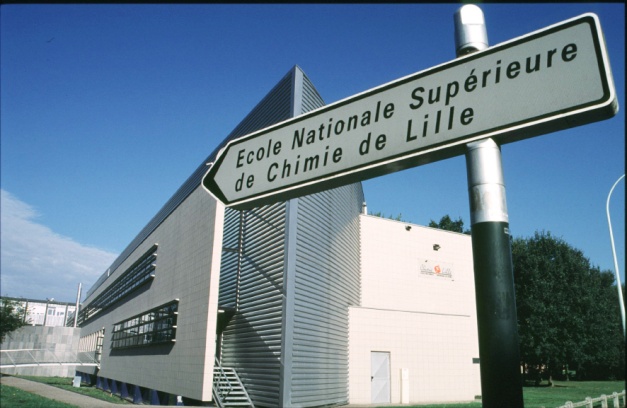 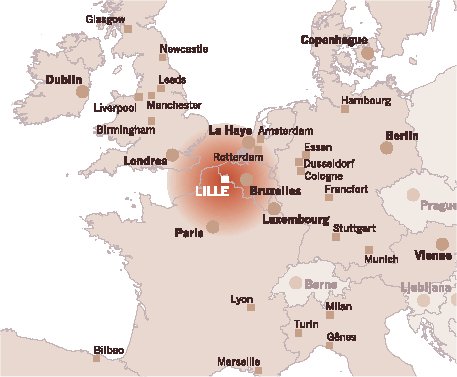 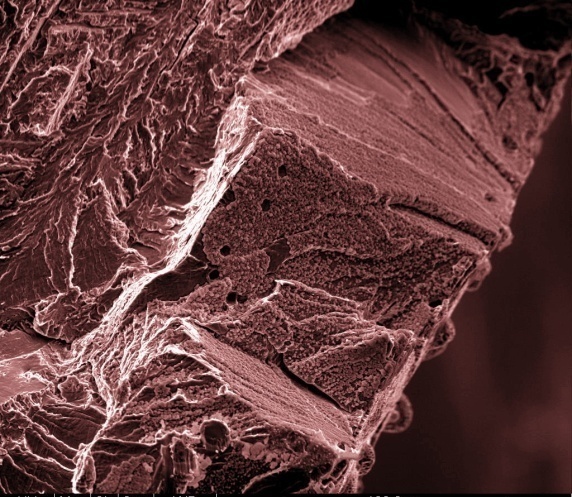 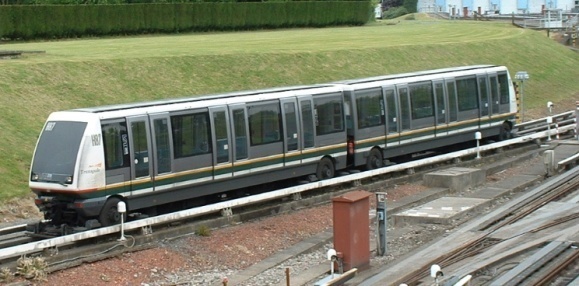 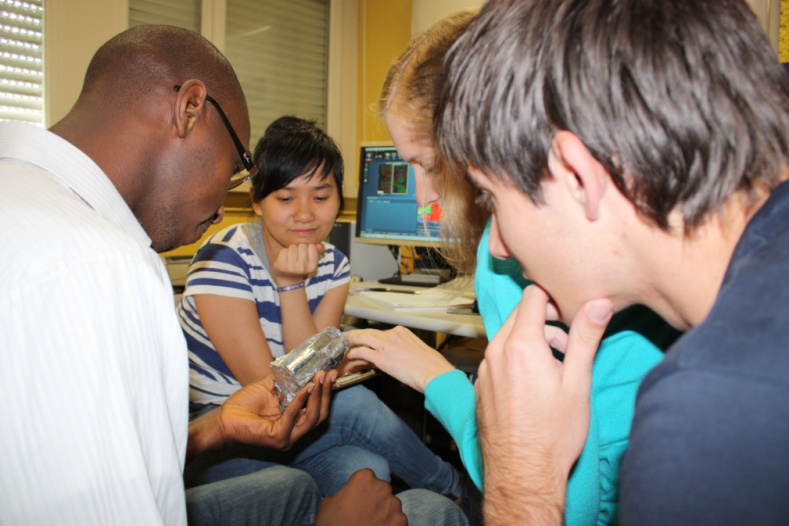 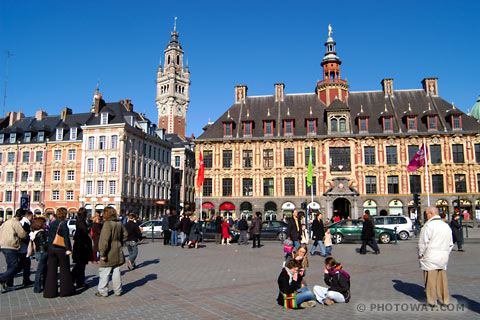 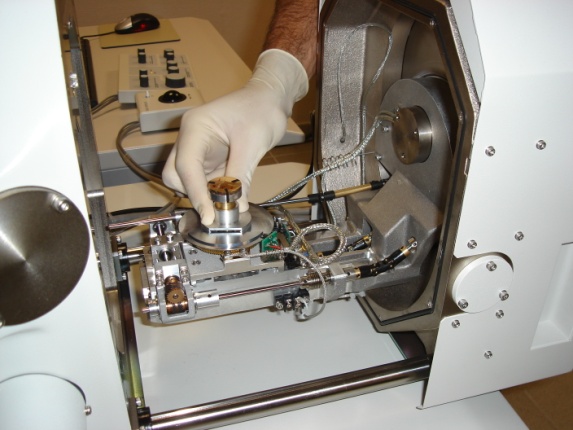 Stakeholders interested in the project outcomes/activities:
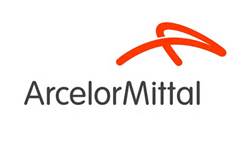 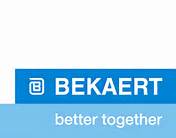 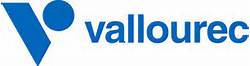 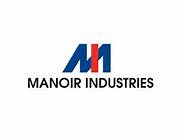 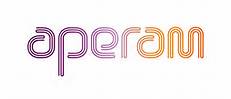 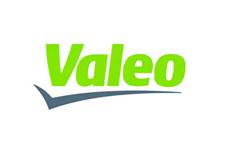 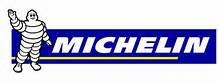 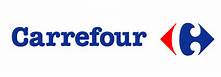 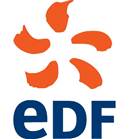 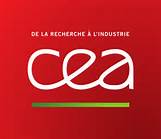 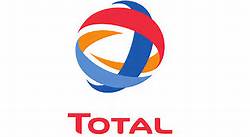 Local project team
Zahia Turpin
Jean-Bernard Vogt
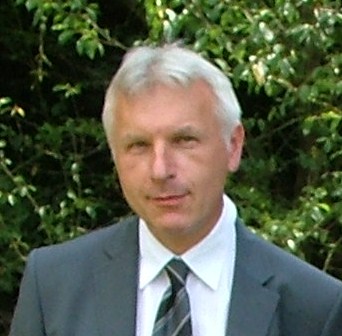 Contacts :
Jean-Bernard VOGT
 Professor at ENSCL
Fatigue, environmental effects
 Université Lille 1 Sciences et Technologies
Unité Matériaux Et Transformations (UMET) 
Team Physical Metallurgy and Engineering Materials UMR CNRS 8207 
Bâtiment C6 
59655 Villeneuve d'Ascq Cedex – France
 Phone: +33 3 20 43 40 35
 Email : jean-bernard.vogt@ensc-lille.fr
Jérémie  BOUQUEREL
 Assistant Professor at ENSCL
Microstructure investigation, metallurgy
 Université Lille 1 Sciences et Technologies
Unité Matériaux Et Transformations (UMET) 
Team Physical Metallurgy and Engineering Materials
 UMR CNRS 8207 
Bâtiment C6 
59655 Villeneuve d'Ascq Cedex – France
 Phone: +33 3 20 43 42 29
 Email : jbouquerel@ensc-lille.fr
Zahia TURPIN
Director of International Relations 
ENSCL Cité scienfitique 
59652 - Villeneuve d'ascq cedex, France
 Phone : +33 3 20 33 71 35
Email : zahia.turpin@ensc-lille.fr